ТОГТВОРТОЙ АМЬЖИРГАА 3 ТӨСӨЛ
ОНХС-ийн үйл ажиллагааны гарын авлагын танилцуулга

 ОНХС-ийн багийн түвшиний төлөвлөлт
2019-03-....
ОНХС-г иргэдийн оролцоотой төлөвлөх
Багийн түвшинд
2
[Speaker Notes: 5.1 Баг, хорооны Засаг дарга нь сум, дүүргийн Засаг даргын Тамгын газартай хамтран өмнөх оны ОНХС-ийн үйл ажиллагааны үр дүн, тухайн онд ОНХС-ийн хөрөнгөөр санхүүжүүлэхээр батлагдсан хөрөнгө оруулалт, хөтөлбөр, төсөл, арга хэмжээний талаарх дэлгэрэнгүй танилцуулгыг дараагийн төсвийн жилийн аймаг, нийслэл, сум, дүүргийн эдийн засаг, нийгмийг хөгжүүлэх үндсэн чиглэлд тусгагдсан тэргүүлэх ач холбогдолтой хөрөнгө оруулалт, хөтөлбөр, төсөл, арга хэмжээний танилцуулгын хамт бэлтгэж баг, хороо, сум, дүүргийн мэдээ, мэдээллийн хэрэгслээр дамжуулан 2 дугаар сард багтаан олон нийтэд танилцуулна.

5.2.2 бүлгийн ярилцлага, /орон нутгийн иргэд өөрсдийн өмнө тулгамдаж буй асуудлаар нийтийн ашиг сонирхлыг илэрхийлж сайн дурын үндсэн дээр нэгдсэн хэд хэдэн бүлгийн зохион байгуулалт/; 

5.4 Энэ журмын 5.2.2-т заасан хэлбэрээр санал авах тохиолдолд 50-иас доошгүй /сум, дүүргийн төвөөс алслагдсан баг, хорооны хувьд 30-аас доошгүй/ иргэний бүрэлдэхүүнтэй бүлгийн ярилцлага, хэлэлцүүлгийг бүлэг тус бүр 2-оос доошгүй удаа зохион байгуулах ба хэлэлцүүлгийн үеэр иргэдээс авсан саналыг энэхүү журмын 3 дугаар хавсралтад заасан хэлэлцүүлгийн тэмдэглэлд тусган хэлэлцүүлэгт оролцсон иргэдийн гарын үсгээр баталгаажуулна.

5.5 Энэ журмын 5.2.3-т заасан арга хэлбэрээр санал авах тохиолдолд 30-аас доошгүй хоногийн турш тогтсон цахим хаяг, цахим хуудсаар саналыг хүлээн авах бөгөөд саналыг 4 дүгээр хавсралтад заасан маягтын дагуу нэгтгэн баталгаажуулна.]
Олон нийтийн оролцоотой төлөвлөлтийн гарын авлагын агуулга
1. Багийн түвшинд иргэдийн оролцоог хангах бэлтгэл үе шат
1.1 Оролцоог хангах ажлын төлөвлөлт
1.2 Иргэдийг мэдээллээр хангах үе шат
2. Иргэдийн саналыг авах үе шат
2.1 Иргэдээс санал авах хэлбэр, санал авах ажлын зохион байгуулалт
2.2 Иргэдээс авсан саналыг нэгтгэх үйл явц
2.3 Төслийн саналын урьдчилсан жагсаалт бэлтгэх нь
3. Багийн иргэдийн нийтийн хурлаар төслийг хэлэлцэн батлах үе шат
3.1 ИНХ-ын хүчин төгөлдөр байдал, иргэдийн оролцоог хангах нь
3.2 Төслийг ач холбогдолоор нь эрэмбэлэх 
3.3 Эрэмбэлсэн төслийн жагсаалтыг танилцуулан батлах нь
4. ИНХ-ын шийдвэрийг сумын ЗДТГ-т хүргүүлэх, багийн иргэдэд мэдээлэх 
4.1 ИНХ-ын шийдвэрийг сумын ЗДТГ-т хүргүүлэх
4.2 ИНХ-ын шийдвэрийг багийн иргэдэд мэдээлэх
3
1. БАГИЙН ТҮВШИНД ИРГЭДИЙН ОРОЛЦООГ ХАНГАХ БЭЛТГЭЛ АЖЛУУД:
1.1
1.1  ОРОЛЦООГ ХАНГАХ АЖЛЫН ТӨЛӨВЛӨЛТ
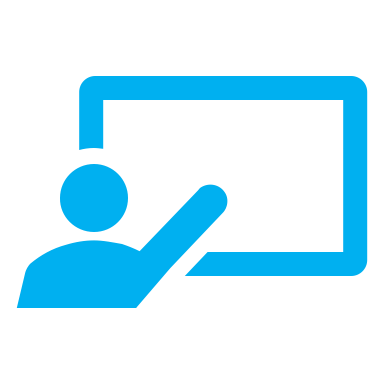 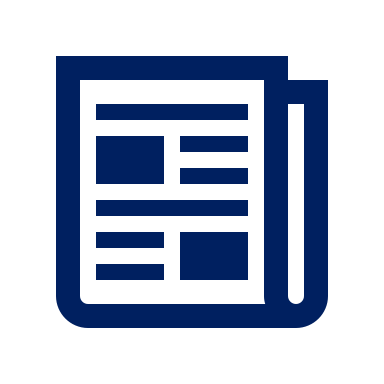 Төлөвлөлтийг орон нутгийн хөгжлийн сангийн үе шат бүрээр үүрэгжүүлж, цаг хугацааны хувьд хуваарилан баталгаажуулснаар ажил зохион байгуулалтанд орно, чиг үүрэг тодорхой болно, хугацааны хождол үүсэхээс сэргийлнэ.
Багийн Засаг даргын хариуцан зохион байгуулах үйл ажиллагаанд дараах хүмүүс хамтарч, тусалж болно.
ИТХ-ын сонгогдсон төлөөлөгчид
Багийн ИНХ-ын тэргүүлэгчид
Иргэдийн нөхөрлөл, бүлэг
Иргэний нийгмийн байгууллагууд
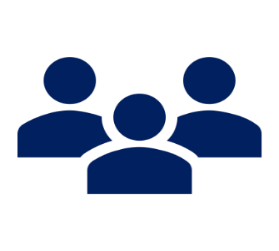 4
[Speaker Notes: Чанартай оролцоог хангах хамгийн эхний алхам нь төлөвлөлтөөс эхлэх ёстой. Төлөвлөлтийг орон нутгийн хөгжлийн сангийн үе шат бүрээр үүрэгжүүлж, цаг хугацааны хувьд хуваарилан баталгаажуулснаар ажил зохион байгуулалтанд орж, чиг үүрэг тодорхой болох ач холбогдолтой юм .]
1.2
1.2 ИРГЭДИЙГ МЭДЭЭЛЛЭЭР ХАНГАХ ҮЕ ШАТ
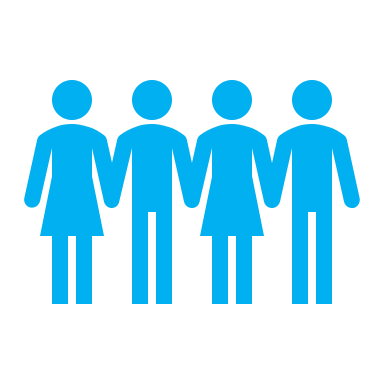 Мэдээлэлтэй иргэн – Чанартай оролцоо
Орон нутгийн хөгжлийн сангийн талаарх мэдээлэлтэй иргэд  ОНХС-ийн төлөвлөлтөд идэвх, санаачлагатай оролцох боломжтой.
 Мэдээлэл нь иргэдэд ойлгомжтой, хэт нуршуу биш, зураг, дүрслэл бүхий хэрэгтэй мэдээллүүдийг багтаана.
 ОНХС-ийн төлөвлөлтийн талаарх мэдээлэл, төсөл саналаа ирүүлэх боломж, ямар хэмжээнд төслөө боловсруулсан байх, ОНХС-д хэрхэн саналаа өгөх боломжтой зэрэг мэдээллийг аль болох эртнээс шат дараалалтай өгөх нь чухал юм.
5
Мэдээлэл түгээхэд анхаарах асуудлууд:
Сайтар төлөвлөж
Холбогдох ажлын зардлын төсөв, хариуцах эзнийг тодорхойлж
Санхүүжүүлэх эх үүсвэрийг тодорхой болгох шаардлагатай.
Радио, ТВ, сонин, мэдээллийн самбар г.м
Иргэдийн хурал, сургалт, бүлгийн цуглаан, саахалт айлын яриа, Фэйсбүүк г.м
Брошур, тайлан, зурагт хуудас г.м
6
[Speaker Notes: Мэдээллийг түгээхдээ: 
Ямар сувгаар
Ямар хэлбэрээр
Хэрхэн хүргэх вэ гэдгийг сайтар төлөвлөж, холбогдох ажлыг хариуцах этгээд болон төсвийг бэлдэж, санхүүжүүлэх эх үүсвэрийг тодорхой болгох шаардлагатай.]
2. ИРГЭДИЙН САНАЛЫГ АВАХ ҮЕ ШАТ
Иргэд нь орон нутгийнхаа нөхцөл байдлыг хамгийн сайн мэддэг тул баг, сумынхаа хөгжлийн тулгамдсан асуудал, тэргүүлэх чиглэл, бодлого хөтөлбөрийг тодорхойлох чадавхитай төдийгүй орон нутгийн иргэдийн нийтлэг ашиг сонирхол, хэрэгцээг хамгийн сайн төлөөлж чадна. Иймд иргэдийн саналыг тусгах зайлшгүй шаардлагатай.
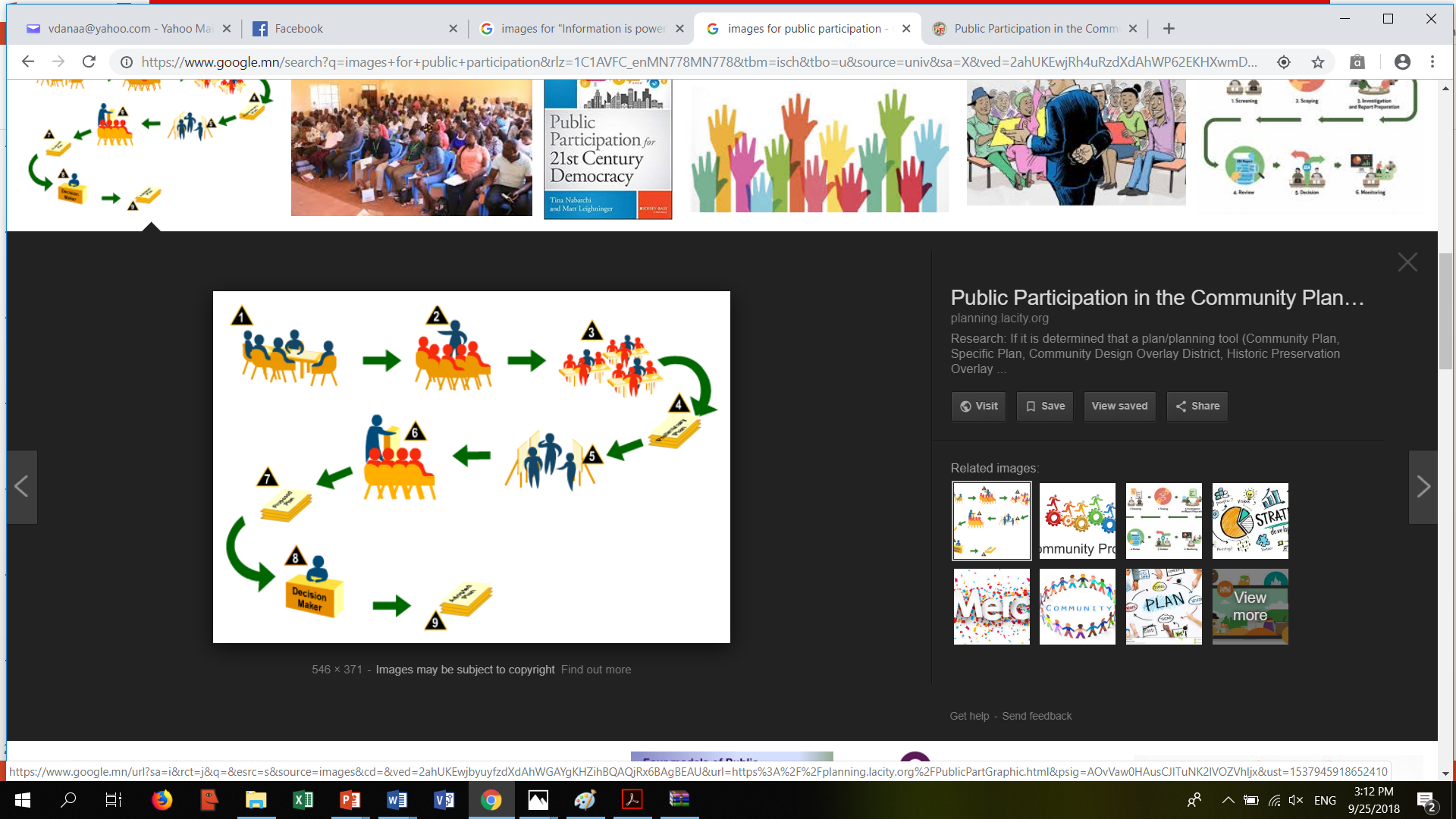 7
[Speaker Notes: Тухайн орон нутагтаа оршин суугчид нутгийнхаа хөгжлийн тулгамдсан асуудал, тэргүүлэх чиглэл, бодлого хөтөлбөрийг тодорхойлох талаар төв засгийн газраас илүү чадавхитай байдаг төдийгүй орон нутгийн иргэдийн нийтлэг ашиг сонирхол, хэрэгцээг хамгийн сайн төлөөлж чаддаг. Тийм ч учраас орон нутгийн хөгжлийн сангийн хөрөнгөөр бүтээн босгох, хэрэгжүүлэх аливаа төсөлд саналаа өгөх, мөн өөрөө санаачлага гаргаж төсөл нэр дэвшүүлэх нь иргэдийн оролцооны хамгийн чухал үе шат юм.]
2.1 ИРГЭДЭЭС САНАЛ АВАХ ХЭЛБЭРҮҮД:
01
02
03
Санал асуулгын хуудас: Багийн бүх иргэдийг хамруулан саналыг нь авах боломжтой. Журмын 1 дүгээр хавсралтыг ашиглана
01
Санал асуулгын хуудас
Бүлгийн ярилцлага
Цахим хэлбэр
Бүлгийн ярилцлага: Иргэд өөрсдийн өмнө тулгамдаж буй асуудлаар нийтийн ашиг сонирхлыг илэрхийлж сайн дурын үндсэн дээр нэгдсэн хэд хэдэн бүлгийн зохион байгуулалт
02
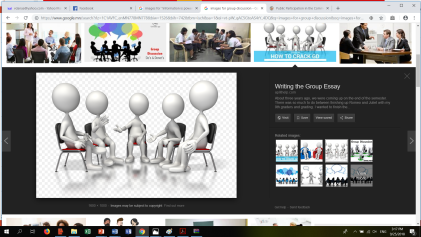 03
Цахим хэлбэр болон техник, технологийн дэвшилтэт бусад арга хэлбэр (цахим шуудан, гар утасны мессеж г.м)
Санал өгөх маягтыг тараахдаа санал авах хугацааны тухай мэдээлэл, цахим санал авах хаяг, хуудасны нэр зэргийг ИНХ-ын хэлэлцүүлгийн хуваарийн хамт албан захидлаар хүргүүлж болно.
8
2.2 ИРГЭДЭЭС АВСАН САНАЛЫГ НЭГТГЭХ ҮЙЛ ЯВЦ
Жишээ А сумын 1 дүгээр баг
Багийн Засаг дарга хүлээн авсан төслийн саналуудыг хамгийн олон саналтайгаас эхлэн бага санал руу эрэмбэлнэ.
А
100 иргэн саналаа санал асуулгын хуудсаар өгсөн.  Тэд дараах саналуудыг гаргажээ.
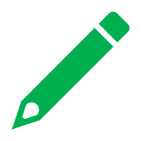 ОНХС-аас санхүүжүүлэхийг хориглосон “төсвийн байгууллагын хөрөнгийн зардал” тул уг төслийг жагсаалтаас хасна
B
Иргэд бүлгээрээ хэлэлцүүлэг хийж дараах саналуудыг гаргасан байна
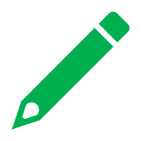 Цахим хэлбэрээр санал авахад дараах саналууд гарсан: Үүнд:
C
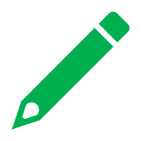 9
2.3
2.3 ТӨСЛИЙН САНАЛЫН УРЬДЧИЛСАН ЖАГСААЛТ БЭЛТГЭХ НЬ:
Гурван аргаар авсан саналуудыг нэгтгэсний дараа Багийн ИНХ-аар хэлэлцэх урьдчилсан жагсаалтыг дараах Хүснэгтийн дагуу бэлтгэнэ. Гэхдээ ОНХС-аас санхүүжүүлэхийг хориглосон чиг үүрэгт хамаарах төслийн саналыг хүснэгтэнд оруулахгүй.
Хүснэгт 4. Багийн иргэдийн Нийтийн хурлаар хэлэлцүүлэх урьдчилсан жагсаалт
10
3. БАГИЙН ИРГЭДИЙН НИЙТИЙН ХУРЛААР ТӨСЛИЙГ ХЭЛЭЛЦЭН БАТЛАХ ҮЕ ШАТ
3.1 ИНХ-ЫН ХҮЧИН ТӨГӨЛДӨР БАЙДАЛ, ИРГЭДИЙН ОРОЛЦООГ ХАНГАХ НЬ:
Хурлын зарыг Санал авах хуудсанд мэдээлэхээс гадна хурал болохоос 7-14 өдрийн өмнө мэдээллийн хэрэгслүүд, өмнө дурьдсан сайн туршлагын аргуудаар хурлын зарыг иргэдэд дахин хүргэх хэрэгтэй.
Ирцийн хувьд Монгол Улсын “Засаг захиргаа, нутаг дэвсгэрийн нэгж, түүний удирдлагын тухай” хуулийн 23 дугаар зүйлийн 23.10-д заасны дагуу “хүчин төгөлдөр ирц” гэж зөвхөн тухайн баг, хорооны сонгуулийн насны иргэдэд хамаатай. Багийн түвшинд 4 өрх тутмаас; хороо, аймгийн төвийн сумын багт 20-30 өрх тутмаас тус бүр нэг хүн ирсэн тохиолдолд хүчинтэйд тооцно.
Багийн ИНХ-ын дарга хурлын ирцийг бүртгэн оролцогчдоор гарын үсэг зуруулна. 
Хурлын дэлгэрэнгүй тэмдэглэлийг хөтөлж, ИНХ-ын тэргүүлэгчдийн гарын үсгээр баталгаажуулна.
11
3.2 ТӨСЛИЙГ АЧ ХОЛБОГДЛООР НЬ ЭРЭМБЭЛЭХ
Төслүүдийг эрэмбэлэхийн өмнө тэргүүлэх ач холбогдолтой төслүүдийг тодорхойлох зорилгоор “Эрэмбэлэлтийн матриц”, “Асуудлын мод” болон “Шийдлийн мод” зэрэг аргыг ашиглаж болно.
12
[Speaker Notes: Нийтийн эрх ашиг, ашиг сонирхолд нийцсэн төсөл, арга хэмжээг сонгох нь ОНХС-ийн төлөвлөлт, хэрэгжилт, үр нөлөөнд ихээхэн чухал асуудал тул багийн түвшинд ирсэн саналуудыг ач холбогдлоор нь жагсааж, эдгээр нь тухайн багт тулгамдаад байгаа ямар гол асуудлыг шийдвэрлэхэд туслах талаар иргэдтэй сайтар ярилцах хэрэгтэй. Энэ үүднээс багийн ИНХ бол иргэд болон орон нутгийн удирдлагууд хамтран сууж багийн асуудлаа хэлэлцэн, зөв шийдэлд хүрэх боломжийг олгодог талбар юм.]
3.3 ЭРЭМБЭЛСЭН ТӨСЛИЙН ЖАГСААЛТЫГ ТАНИЛЦУУЛАН БАТЛАХ НЬ
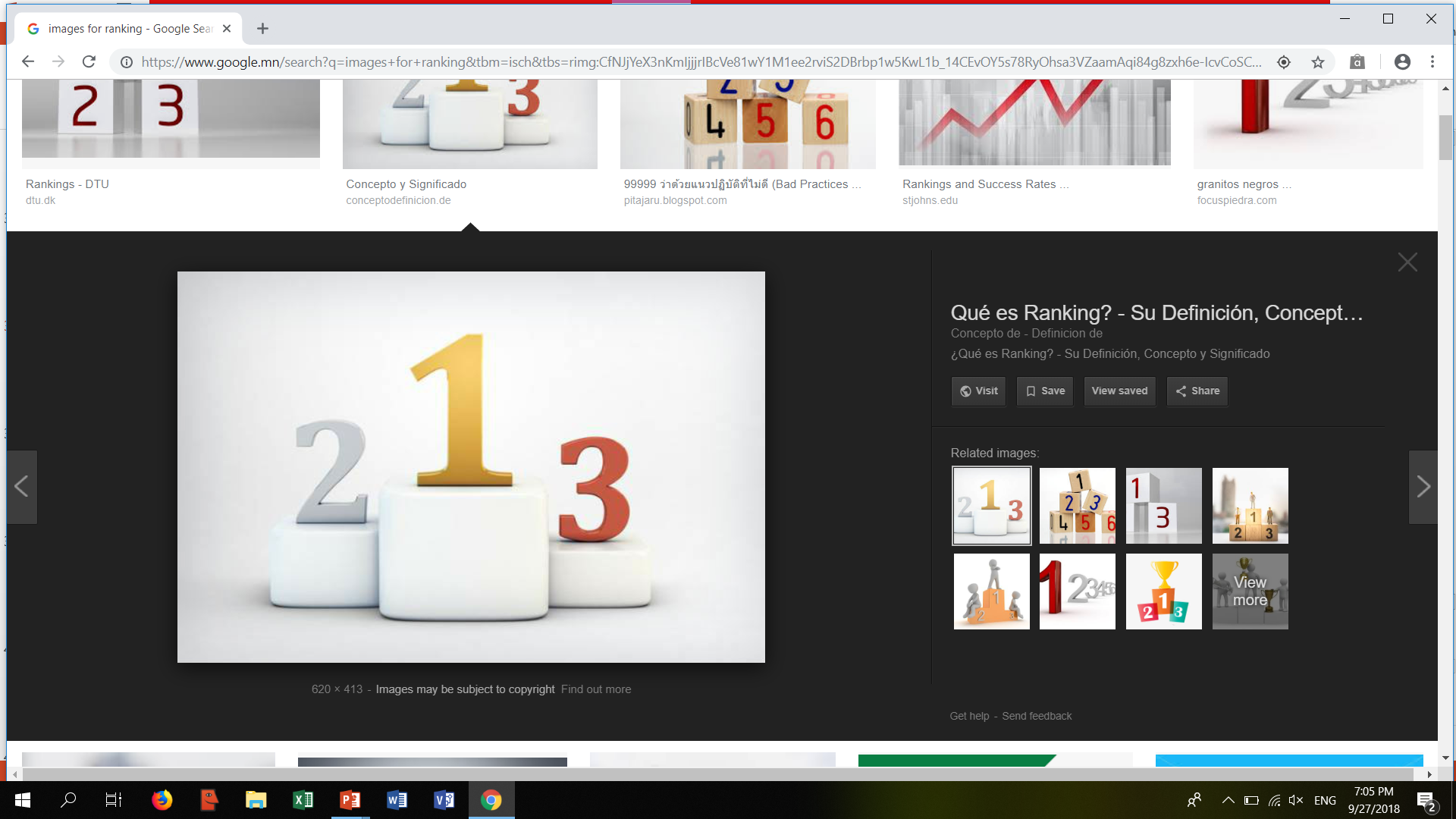 Хүснэгт 6. ТӨСЛИЙН ЖАГСААЛТ
Эрэмбэлсэн тэргүүлэх хөрөнгө оруулалт, хөтөлбөр, төсөл, арга хэмжээний саналын жагсаалтыг Хүснэгт 6-д зааснаар бэлтгэн гаргаж, ИНХ-ын тогтоолоор батална.
13
[Speaker Notes: Багийн Иргэдийн нийтийн хурал дээр ажлын хэсэг байгуулан санал хураах, санал тоолох, эрэмбэлэх ажиллагааг иргэдийн оролцоотой зохион байгуулж болно. 
Тухайлбал, зохион байгуулалттай бүлгүүдээс төлөөлөл оруулах; тооллогын комисс, санал авах үйл ажиллагааны тэмдэглэлийг хөтлөх зэрэгт иргэдийн саналыг авсан иргэдийг оролцуулах г.м.]
4. ИНХ-ЫН ШИЙДВЭРИЙГ СУМЫН ЗДТГ-Т ХҮРГҮҮЛЭХ, БАГИЙН ИРГЭДЭД МЭДЭЭЛЭХ
4.1 ИНХ-ЫН ШИЙДВЭРИЙГ СУМЫН ЗДТГ-Т ХҮРГҮҮЛЭХ
Багийн Засаг дарга  сумын ЗДТГ-т  доорх баримт бичгийг албан бичгээр хүргүүлнэ. 
ИНХ-ын тогтоол, хавсралт 
Багийн даргын бэлтгэсэн төслүүдийн танилцуулга
Төсөл санаачлагчийн оролцоог идэвхжүүлэх нь:
Багийн Иргэдийн нийтийн хурлаар дэмжигдэж, тогтоолоор баталгаажсан төслийн жагсаалтад багтсан төсөл санаачлагч цаашид төслийн танилцуулга бэлтгэх, төслийн боловсруулалтыг сумын түвшинд өрсөлдөхүйц хэмжээнд хүргэхэд багийн Засаг даргатай хамтран ажиллана.  Сайн төсөл санаачилсан, хэрэгжүүлсэн иргэн, иргэний бүлгийг урамшуулах, өргөмжлөл олгох, хүндэт самбарт алдаршуулж болно.
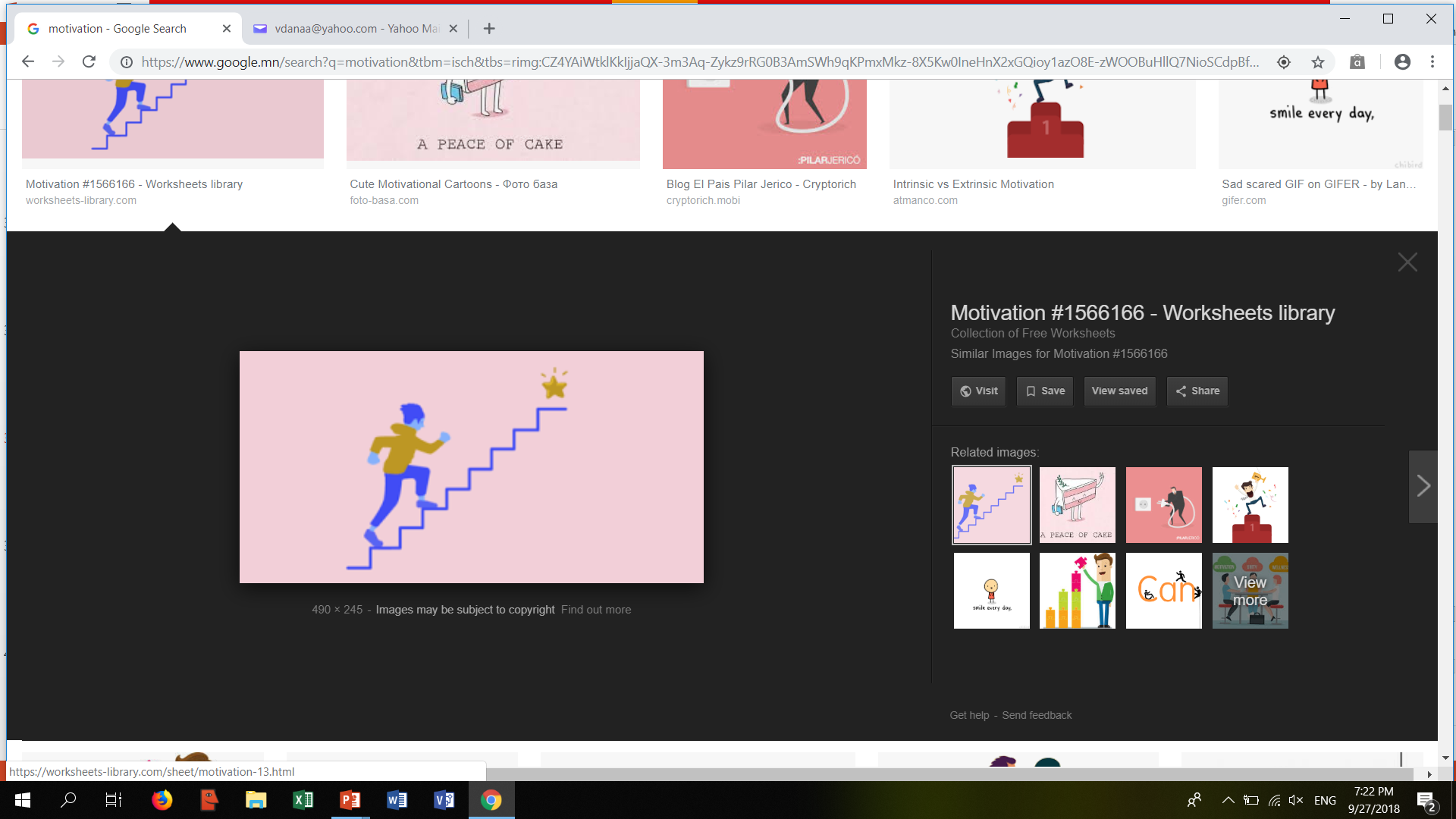 14
Төслийн танилцуулгын загвар
15